CURRICULUM
VITAE
Anne Nguyen
Kontakt
Lorem ipsum dolor sit amet, consectetur adipiscing elit. Morbi tristique sapien nec nulla rutrum imperdiet. Nullam faucibus augue id velit luctus maximus. Interdum et malesuada fames ac ante ipsum primis in faucibus. Etiam bibendum, ante nec luctus posuere, odio enim semper tortor, id eleifend mi ante vitae ex.
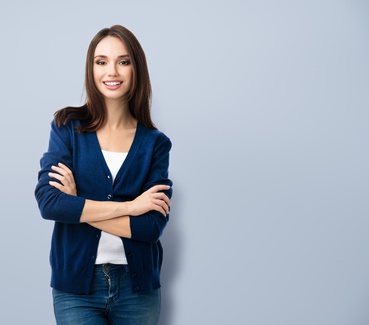 000 111 333
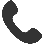 name@mail.com
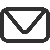 12 Street Name
Berlin
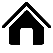 Facebook.com/AN
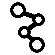 Ausbildung & Berufserfahrungen
1999 – 2010
Grad – Universität
2005 – 2009
Unternehmen 
Berufsbezeichnung
2015 – 2017
Unternehmen 
Berufsbezeichnung
Lorem ipsum dolor sit amet, consectetur adipiscing elit. Morbi tristique sapien nec nulla rutrum imperdiet.
Lorem ipsum dolor sit amet, consectetur adipiscing elit. Morbi tristique sapien nec nulla rutrum imperdiet. Nullam faucibus augue id velit luctus maximus.
2014 – 2016
Grad – Universität
2005 – 2012
Grad – Universität
2011 – 2014
Unternehmen 
Berufsbezeichnung
Lorem ipsum dolor sit amet, consectetur adipiscing elit. Morbi tristique sapien nec nulla rutrum imperdiet.
Fähigkeiten
Photoshop CS
PHP MySQL
Analytics
Ruby On Rails
Windows / MacOS
AdWords
Sprachen
Hobbys
Auszeichnungen
Kochen
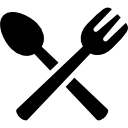 Englisch
Name der Auszeichnung
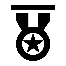 Französisch
Name der Auszeichnung
Sport
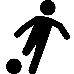 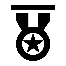 Spanisch
Name der Auszeichnung
Verbände
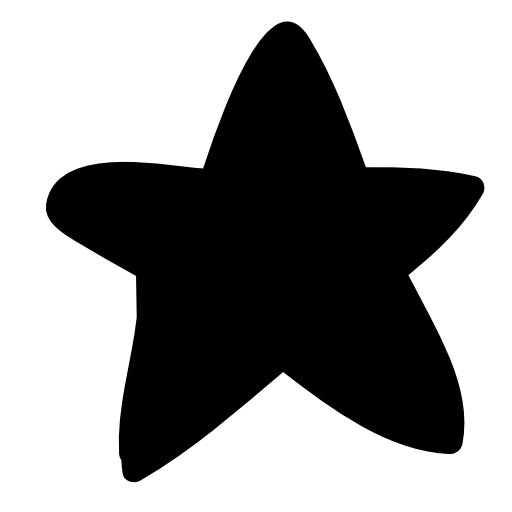 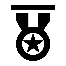